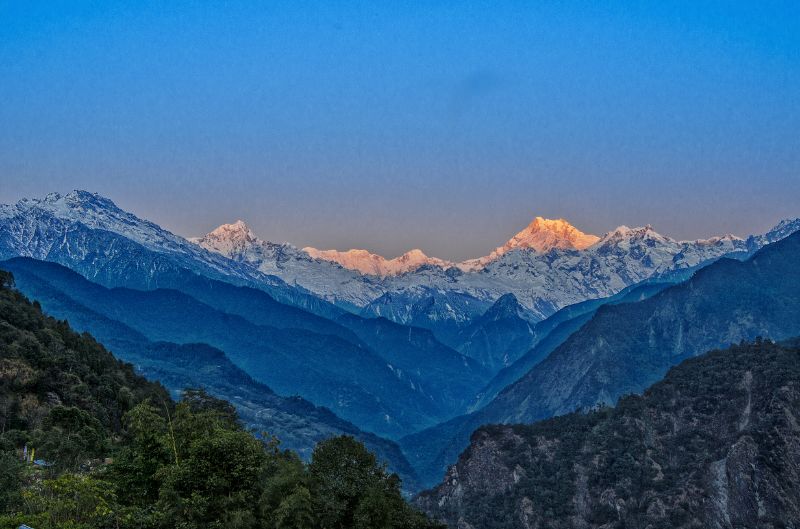 DRAFT AWP&B 
Mid Day Meal Scheme in SIKKim:
2014-15
SIKKIM
ANNUAL WORK PLAN & BUDGET
2019-20 
MID-DAY MEAL SCHEME
ADMINISTRATIVE HIERARCHY OF MDM SCHEME.
State Project Office (director)
 District Project Office (jt. Director]
 block Level (Asst. Director).
 School Level (HoIs).
NUMBER OF INSTITUTIONs COVERED UNDER MDM
Kitchen cum Store
Year-wise details of sanctioned:-
Details of Kitchen Devices: till 2018-19
ENTITLEMENT OF COOKING COST, 2018-19
Foodgrains allocation, lifted & Payment thereof: 2018-19
DISTRICT-WISE PERFORMANCE IN Primary. 2018-19
District-wise Performance in Up-Pry: 2018-19
Details of Central and State share received during:- 2018-19
NEW INITIATIVES:-
Sensitizing of MDM scheme at every level.
Opening of Jt. MDM Bank Accounts for all schools.
 Centralized payment of FCI.
 Training of Cooks cum Helpers at district level by master cooks.
 Training to MIS coordinators at districts level to enhance the output.
Best Practices:-
Many schools are growing organic vegetables from their school Nutrition Garden.
 
Schools in rural areas are serving organic vegetables in mid-day meal from the school’s nutrition garden.
Schools are developing Nutrition Garden in their school premises.

Eggs, Fruits & Meats are also being provided during mid-day meal in schools.
Frequent sensitization of hand wash by school teachers.
 Multi-tap facilities in schools are being provided by local agencies.
Time to time interaction with students representative about the quality of meals.
 Cooking agencies PTA/SMCs are actively involved in serving MDM in the schools.

Grievance Redressal Mechanism.

Involvement of mothers of children in supervision of cooking of mid-day meal.
State Contigency/Emergency Plan:
All officers, school heads, cooking agencies etc are being sensitized on safety measures viz:-
 Disaster Management.
 Combating fire incidents.
 First Aid applications.
 Immediate information.
 School heads are directed to seek immediate help from Block level officers, Fire Deptt, Police Station, Panchayats, PTA with their respective Phone/Mob. No. provided.
 Teaching & Non Teaching staff are sensitizing children on safety measures to deal any kinds of emergency situation.
Proposal for 
2019-20
Proposal for 2018-19
No. of Enrolment:
				Primary	:  29,573
				Upper Pry	:  24,217
				Total		: 53,790
		
		No. of Schools:
				Primary		: 498
				Upper Pry	: 370
   				Total		: 868

		No. of Cook cum Helpers:
				Primary/Upper Pry : 1891

	REQUIREMENTOF FOODGRAINS			      
				674.27+828.22=1502.49MTs
		Working Days	: 228
Proposal for central assistant [2019-20] Recurring.
PROBLEMS & ISSUES.
Honorarium of CCH needs to be increased from the present level of Rs. 1000/* to at least Rs.1500/-
GLIMPSES OF BEST PRACTICESIN SIKKIM[mid-day meal]
NUTRITION GARDEN
Preparing nursery bed for Organic saplings by students at schools.
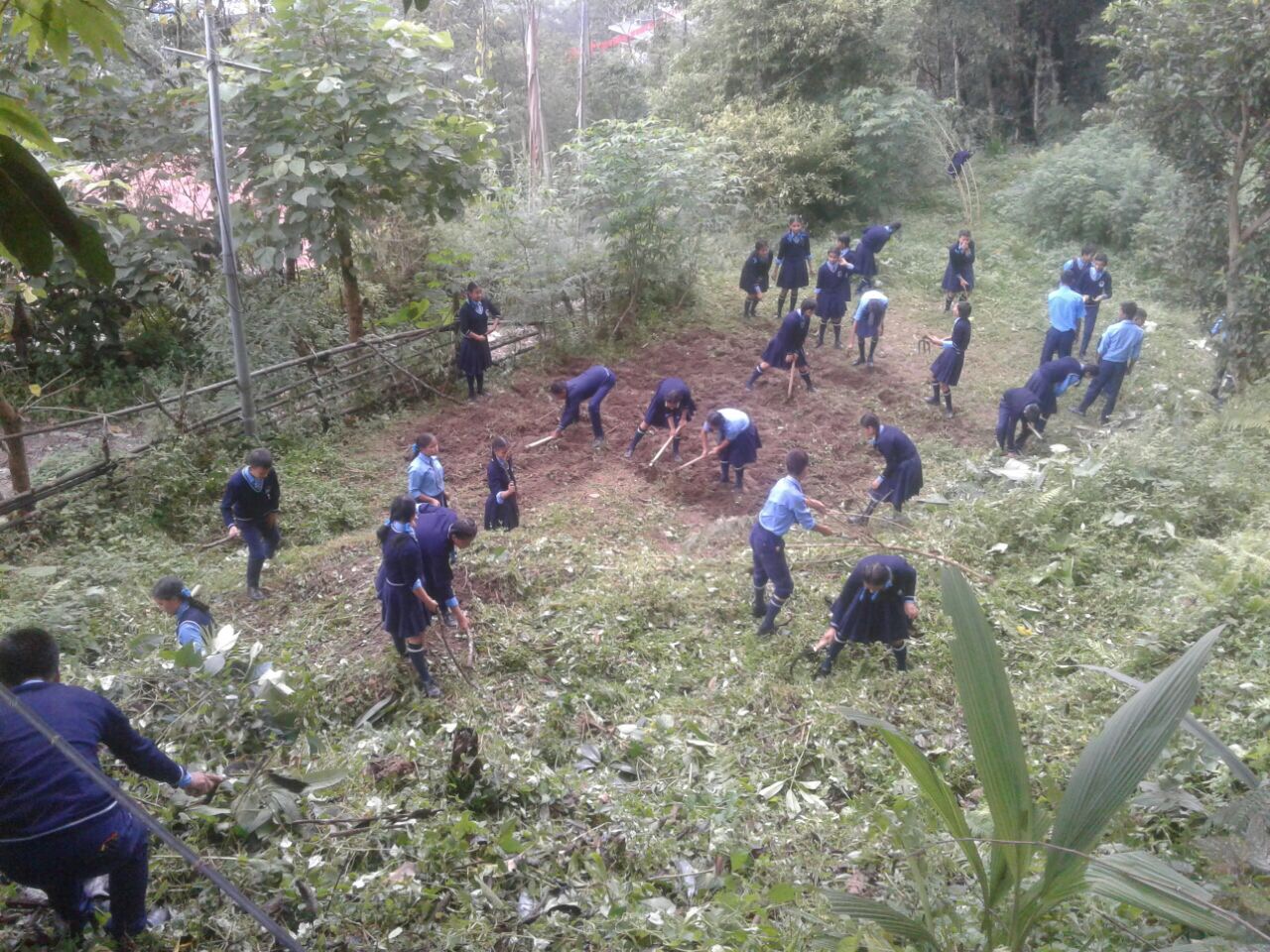 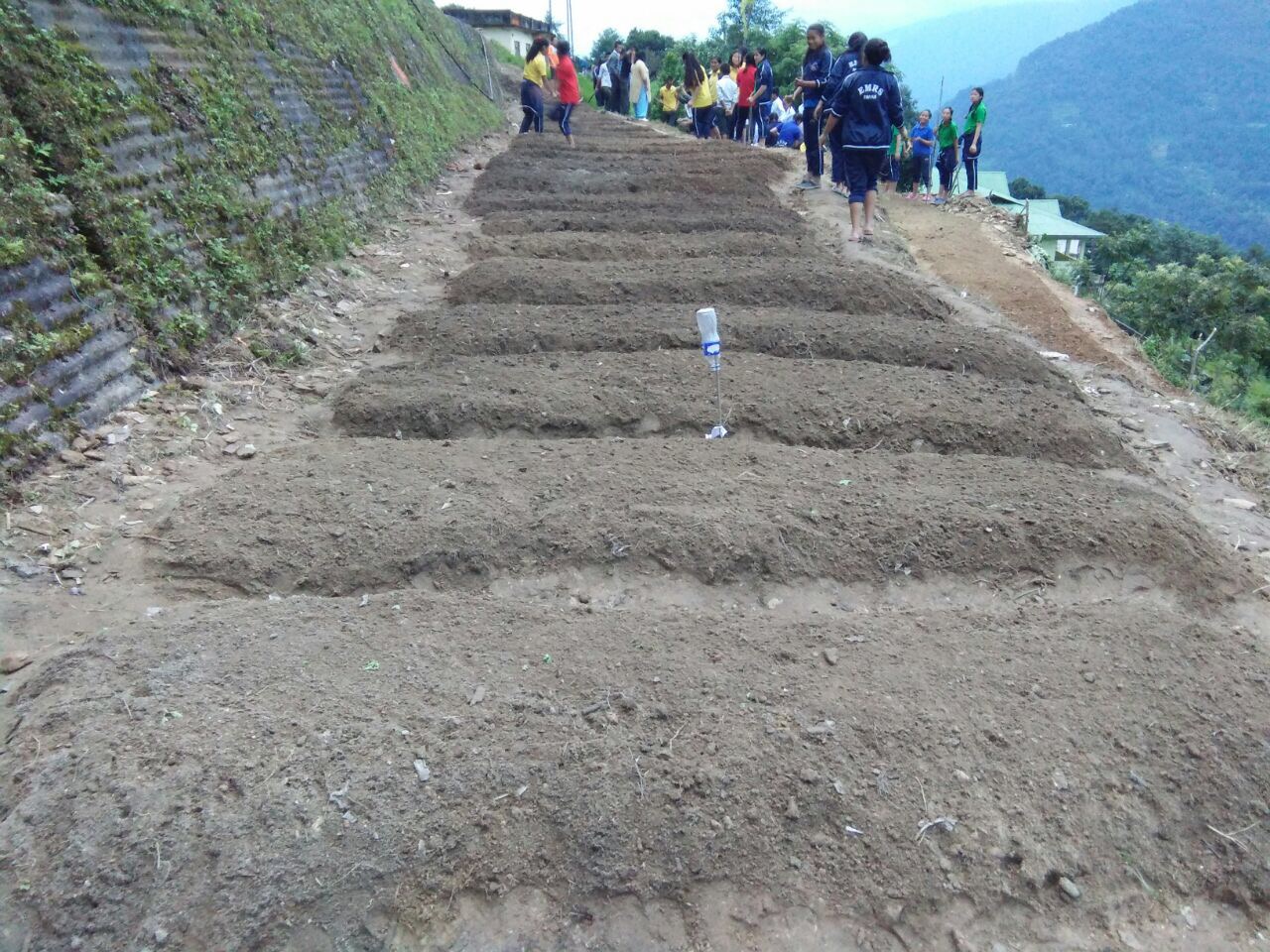 STUDENTS WITH GARDENING TOOLS
Students watering tomatoes in poly house
PREPARATION OF  COMPOST PIT
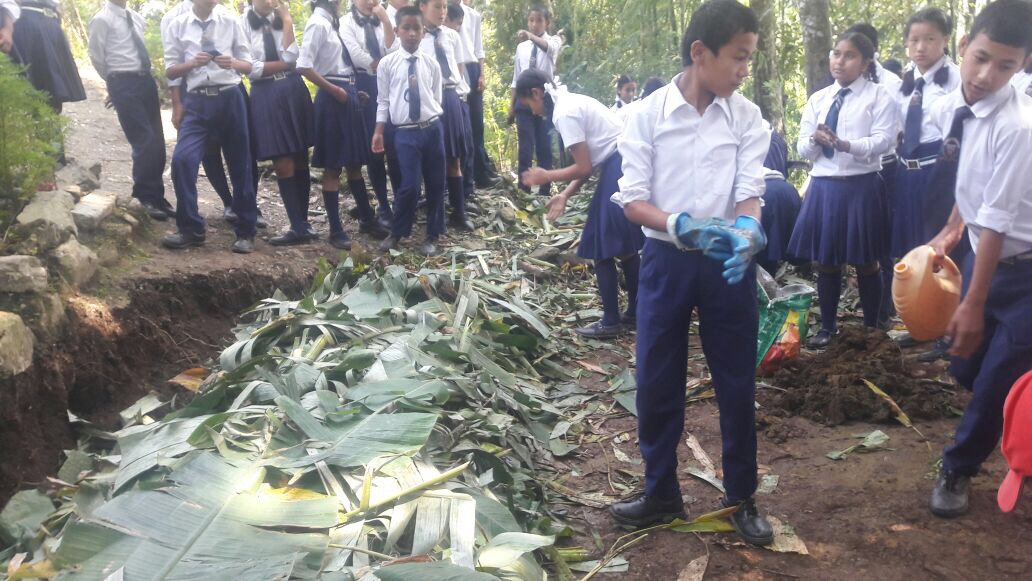 Serving eggs in MDM
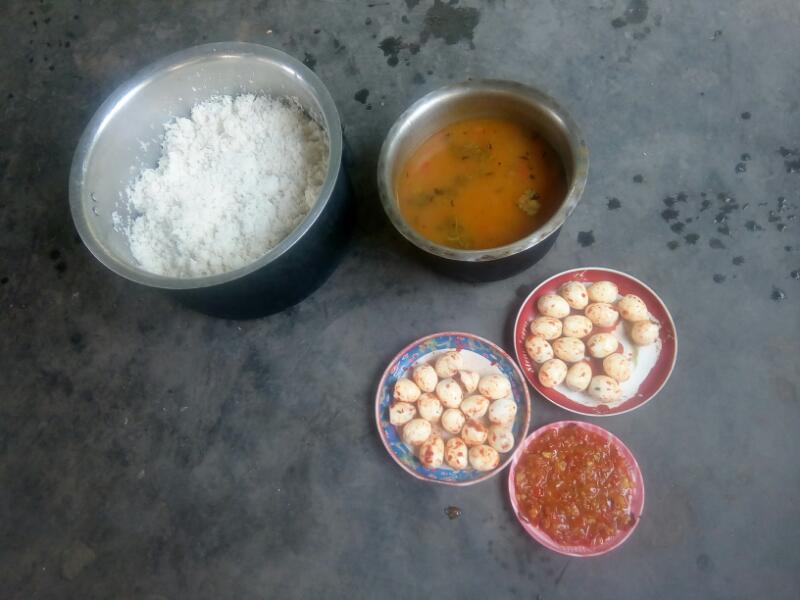 MULTI TAP FACILITIES
Kitchen cum Dining sponsored by Local
Dining & kitchen constructed by local agencies.
MDM I/C checking weighing at FCI godown.
Area Counselor checking mdm at school
Stake holders
School Heads/MDM Tr.
Training at District level
TRANING OF CCH. AT DISTRICT LEVEL.
THANK YOU